Perfekt
Und, was hast du am Wochenende gemacht?
Ich habe Musik gehört und ein bisschen gelernt?
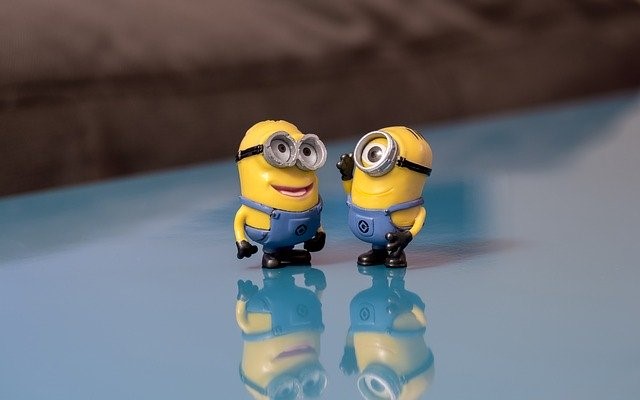 Γιατί υπάρχει ο Παρακείμενος;
Για να πούμε κάτι που έγινε στο παρελθόν.
Στα ελληνικά αντιστοιχεί με παρατατικό, αόριστο ή παρακείμενο.
Δηλαδή:
Ενώ στα Ελληνικά λέμε: Εχθές πήγα σινεμά,
στα Γερμανικά αυτό λέγεται:
			 εχθές έχω πάει σινεμά
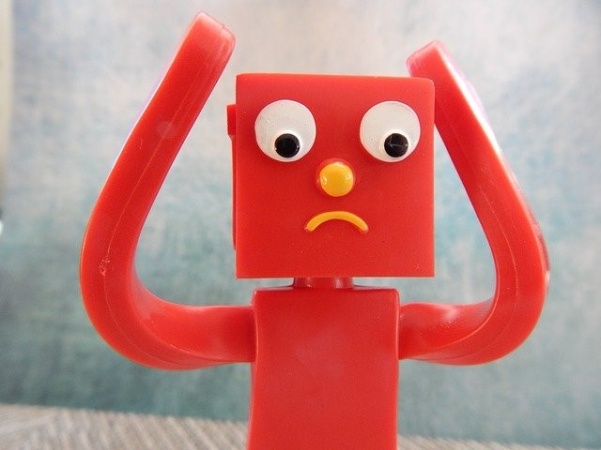 Wie bildet man das Perfekt ?
Εγώ
Ich
έχω
habe
παίξει
gespielt
Was ist das?
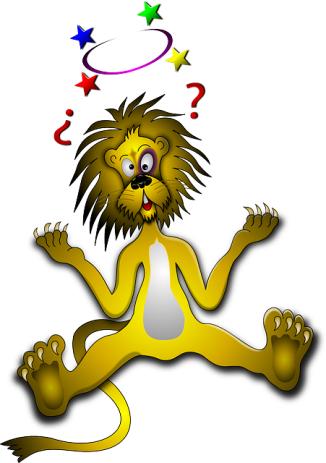 πρόσωπο
βοηθητικό 
   ρήμα
μετοχή
παρακειμένου
Partizip Perfekt 
		Μετοχή παρακειμένου
Ομαλά ρήματα
+
ge
spielt
+
ge
γ΄ενικού στον ενεστώτα
Beispiele:
geschmeckt
schmecken:
antworten:
kosten:
nerven:
reden:
füttern:
sagen:
feiern:
weinen:
fischen:
üben:
suchen:
geantwortet
machen:
hören:
lachen:
turnen:
kaufen:
kochen:
malen:
lernen:
wohnen:
fragen:
parken:
gemacht
gehört
gekostet
gelacht
genervt
geredet
geturnt
gefüttert
gekauft
gekocht
gesagt
gefeiert
gemalt
geweint
gelernt
gefischt
gewohnt
geübt
gefragt
geparkt
gesucht
Verbkonjugation
Ποιος ρηματικός τύπος αλλάζει ;
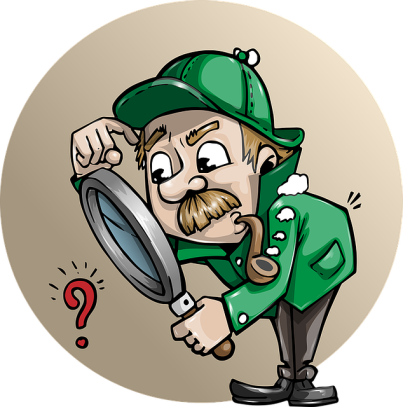 έχω ρωτήσει
έχεις ρωτήσει
έχει ρωτήσει
έχουμε ρωτήσει
έχετε ρωτήσει 
έχουν ρωτήσει
ich habe gefragt
du hast gefragt
er, sie, es hat gefragt
wir haben gefragt
ihr habt gefragt
sie haben gefragt
Sie haben gefragt
Wie heißt das Perfekt?
er hat gemacht
er macht:
ihr hört:
ich lache:
du turnst:
wir kaufen:
Sie kochen:
sie malt:
ich lerne:
du wohnst:
er fragt:
ich parke:
ihr habt gehört
ich habe gelacht
du hast geturnt
wir  haben gekauft
Sie  haben gekocht
sie hat gemalt
ich habe gelernt
du hast gewohnt
er hat gefragt
ich habe geparkt
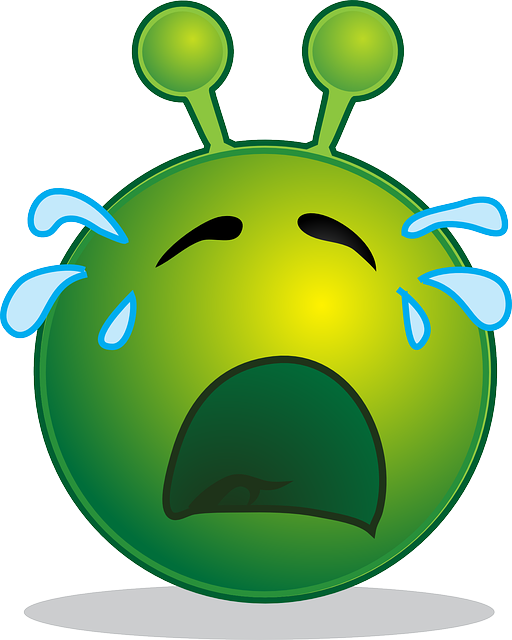 Ende vom Perfekt - Teil 1